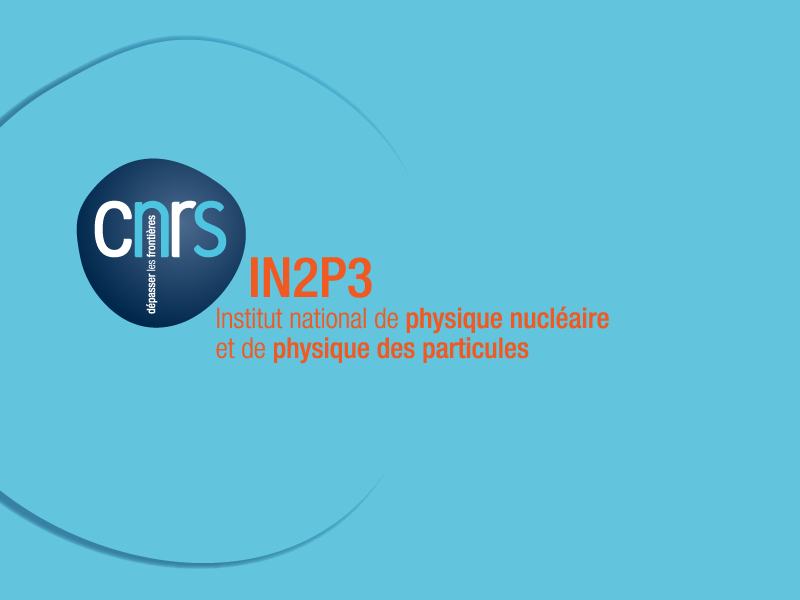 Alex C. MUELLER
Journée Projets
"l'Interdisciplinaire"
1. Energie Nucléaire / Radiochimie
Budget 2009 : 	275 k€

Demande 2010:	260 k€ Expériences (nTOF, Guinevere, 						   Spallation,….)
			450 k€  Radiochimie (IPNO, IPNL,  							    IPHC, Subatech)
			 60 k€  Scenarii/Modellisation
			180 k€  Soutien (PEREN)
			150 k€  CACAO (contrat engagé!!!)  

Mais: il y a GEDEPEON! 
	la radiochimie française c'est une priorité nationale!!
	coupant aussi sévèrement qu'en 2009, 
	un     BUDGET DE 550 K€ est jouable
Alex C. Mueller
2."l'Interdisciplinaire" S = 2.2 M€
Budget 2009: 355 k€

La pression reste très importante

La Structuration*
    "LUTTE CONTRE LE CANCER"
au sein du MI2B est un grand
succès, et les financements seront
donc concentrés sur les projets
s'inscrivant dans cette logique 

environ 125 k€ pour "autres actions"   
 
Budget 2010 envisagé: 450 k€

*pas encore visible dans la figure
  ci-contre
Alex C. Mueller